HCV Elimination: Is it Possible?
JORGE MERA, MD
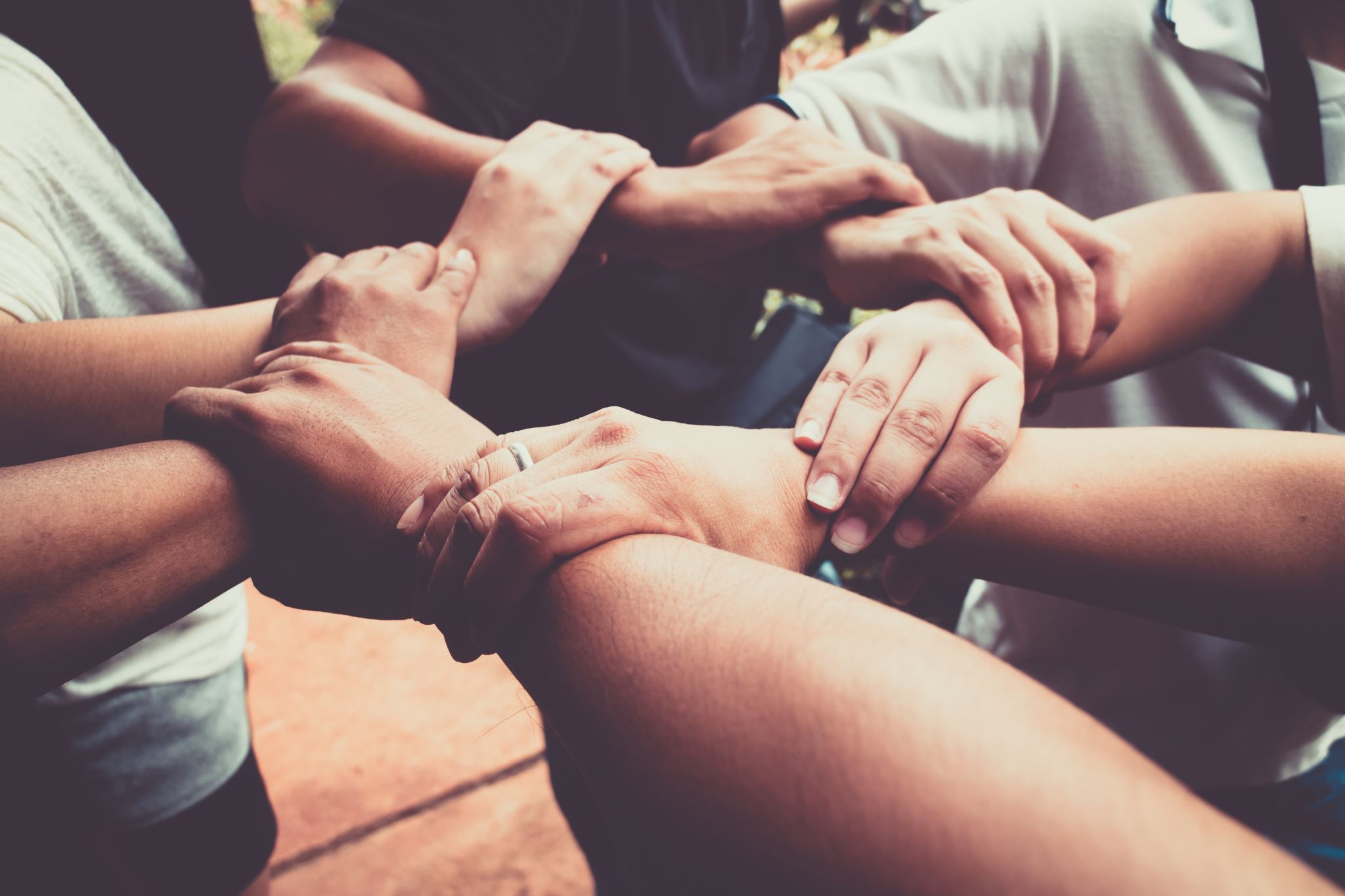 Outline
Basic concepts in HCV elimination
Status of HCV elimination in the US
HCV elimination in a Tribal Health System
What will it take to eliminate HCV in the US?
Definitions
World Health Organization  calls for global elimination of hepatitis C as a public health threat by 2030
Miller M. et al.  In Disease Control Priorities in Developing Countries: 2nd Edition 2006
Syndemic
Core principles:
Clustering of two or more conditions in a specific population
Their synergism in producing excess burden of disease in a population
Precipitation and propagation by large scale behavioral, structural and social forces
COVID-19
Singer, M. and Clair, S. (2003), Syndemics and Public Health: Reconceptualizing Disease in Bio‐Social Context. Medical Anthropology Quarterly, 17: 423-441. https://doi.org/10.1525/maq.2003.17.4.423
WHO HCV Elimination 2030 Targets
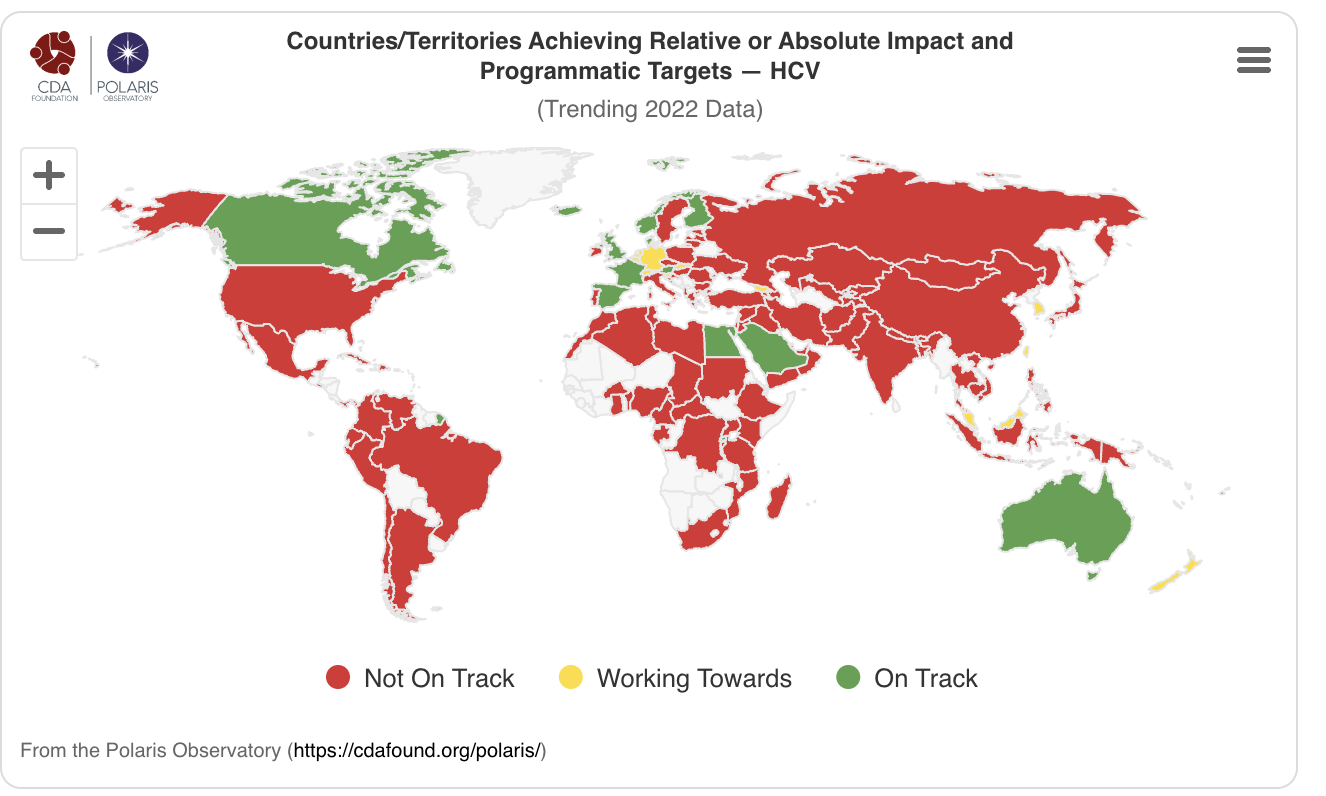 https://cdafound.org/polaris/ Accessed August 22,  2024
Targets to Eliminate HCV
Year of Achieving HCV Elimination Targets
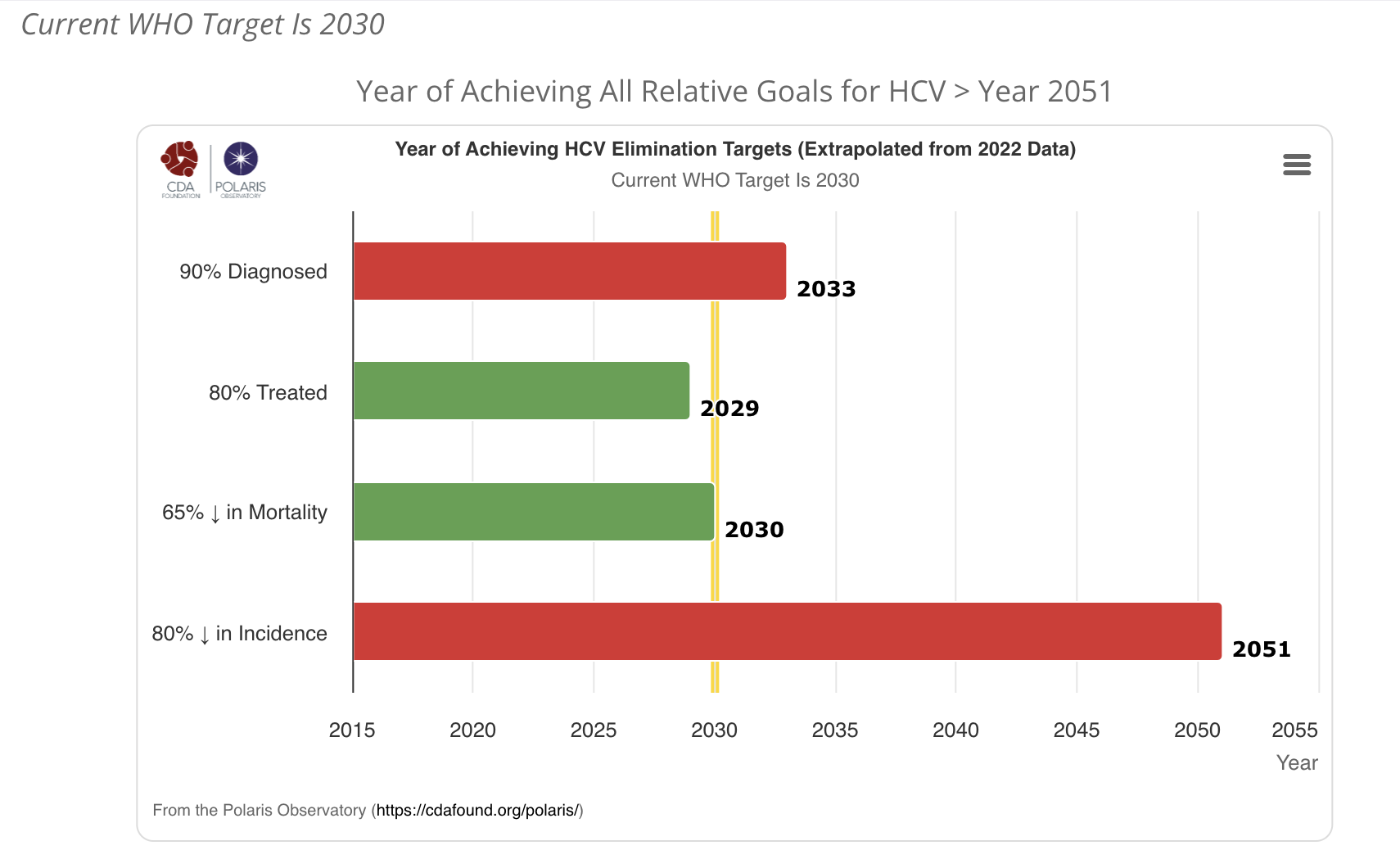 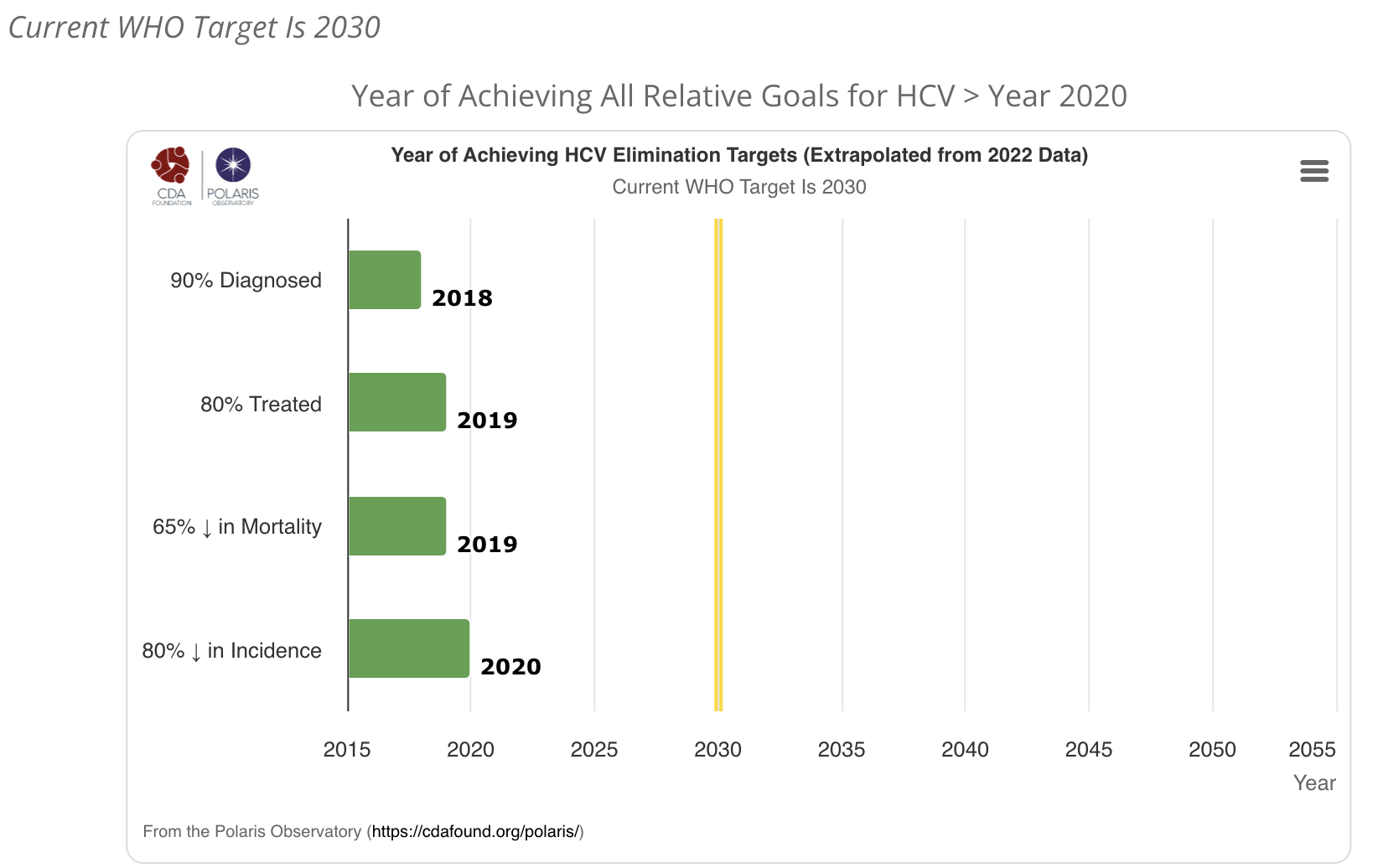 EGYPT
United States
https://cdafound.org/polaris/ Accessed August 22,  2024
HCV Infections in the US  are Rising
HCV Elimination Started with discovery of HCV
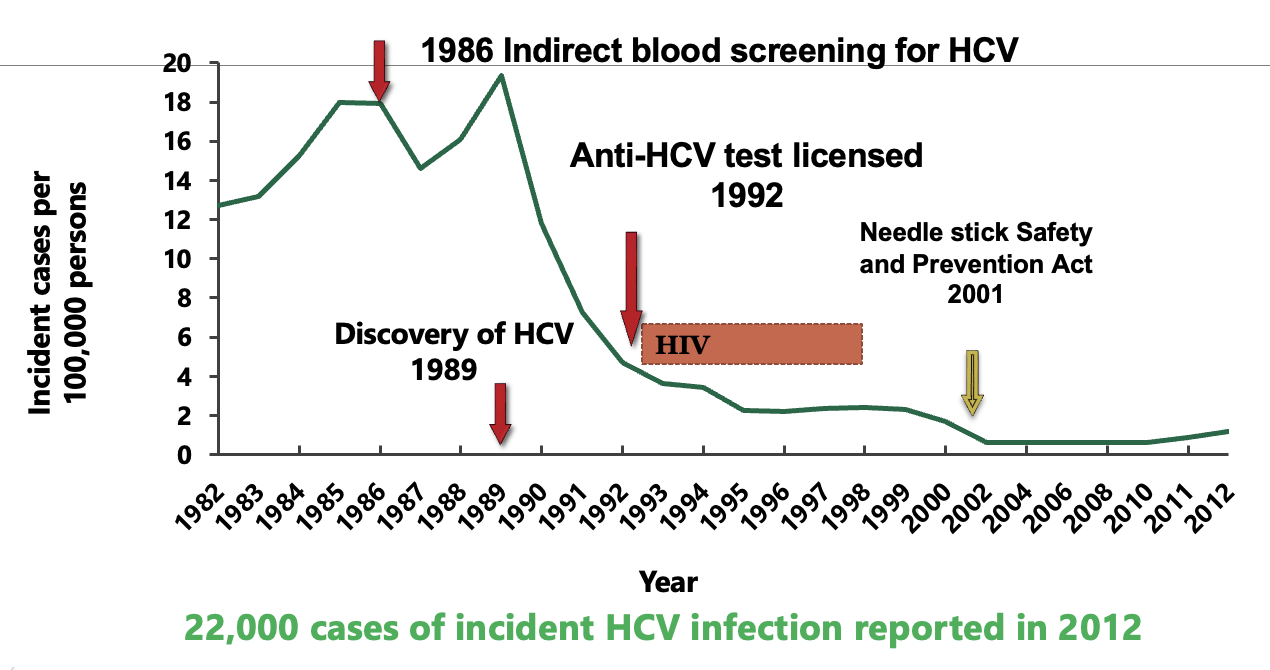 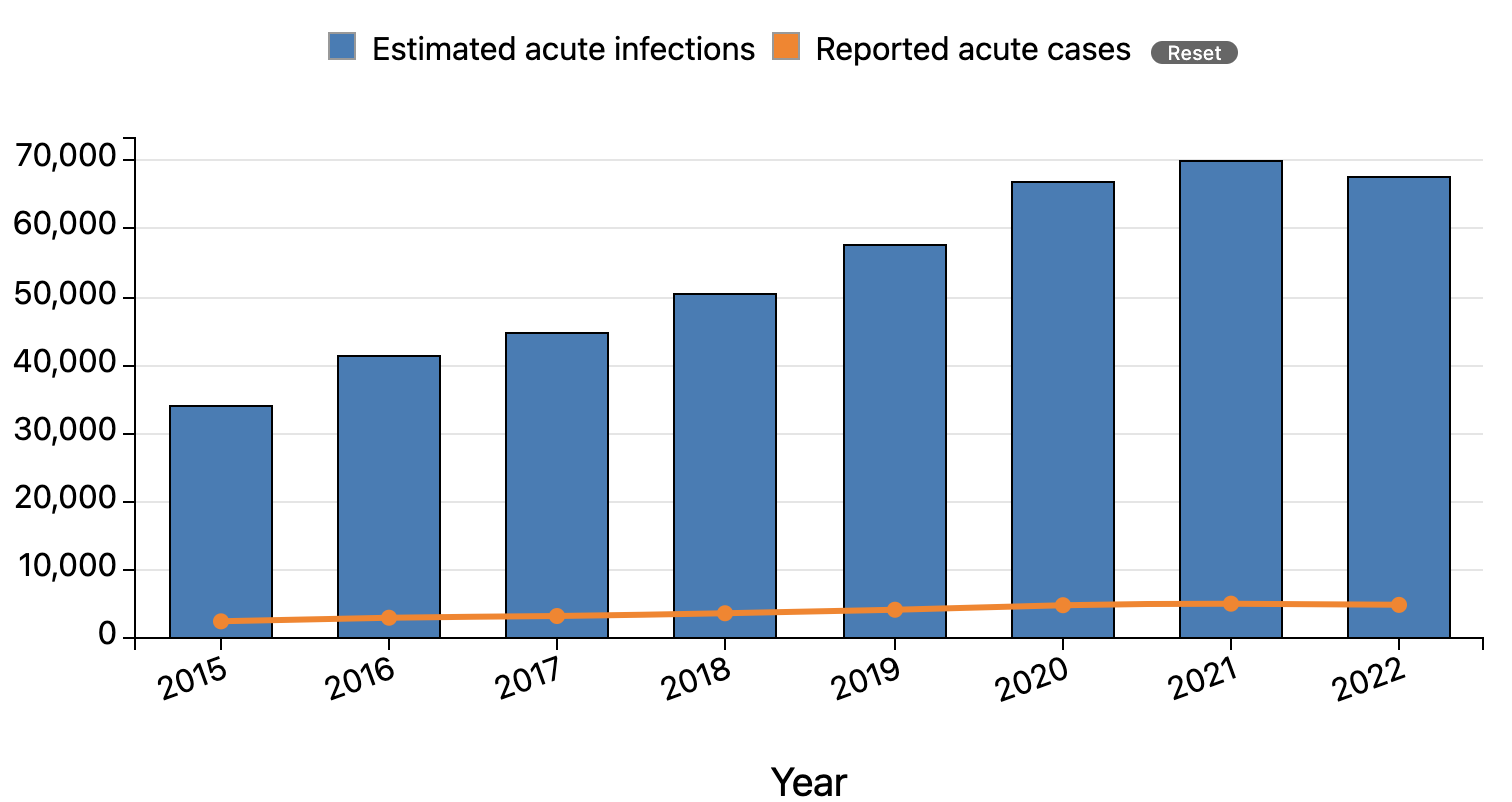 Number of Acute Cases
The incidence rate of acute hepatitis C has more than doubled since 2013 and increased 15% from 2019.
Persons aged 20-39 years had the highest incidence of acute hepatitis C.
66% of cases with risk information, reported injection drug use.
Centers for Disease Control and Prevention. Viral Hepatitis Surveillance Report – United States, 2020., https://www.cdc.gov/hepatitis/statistics/2020surveillance/index.htm. Published September 2022. Accessed July, 2024 2023.
Alter MJ JAMA 1990; Jagger J, J infect Dis Pub Health 2008; CDC.gov/hepatitis;
US HCV Cases Increase as Treatment Rates Decrease
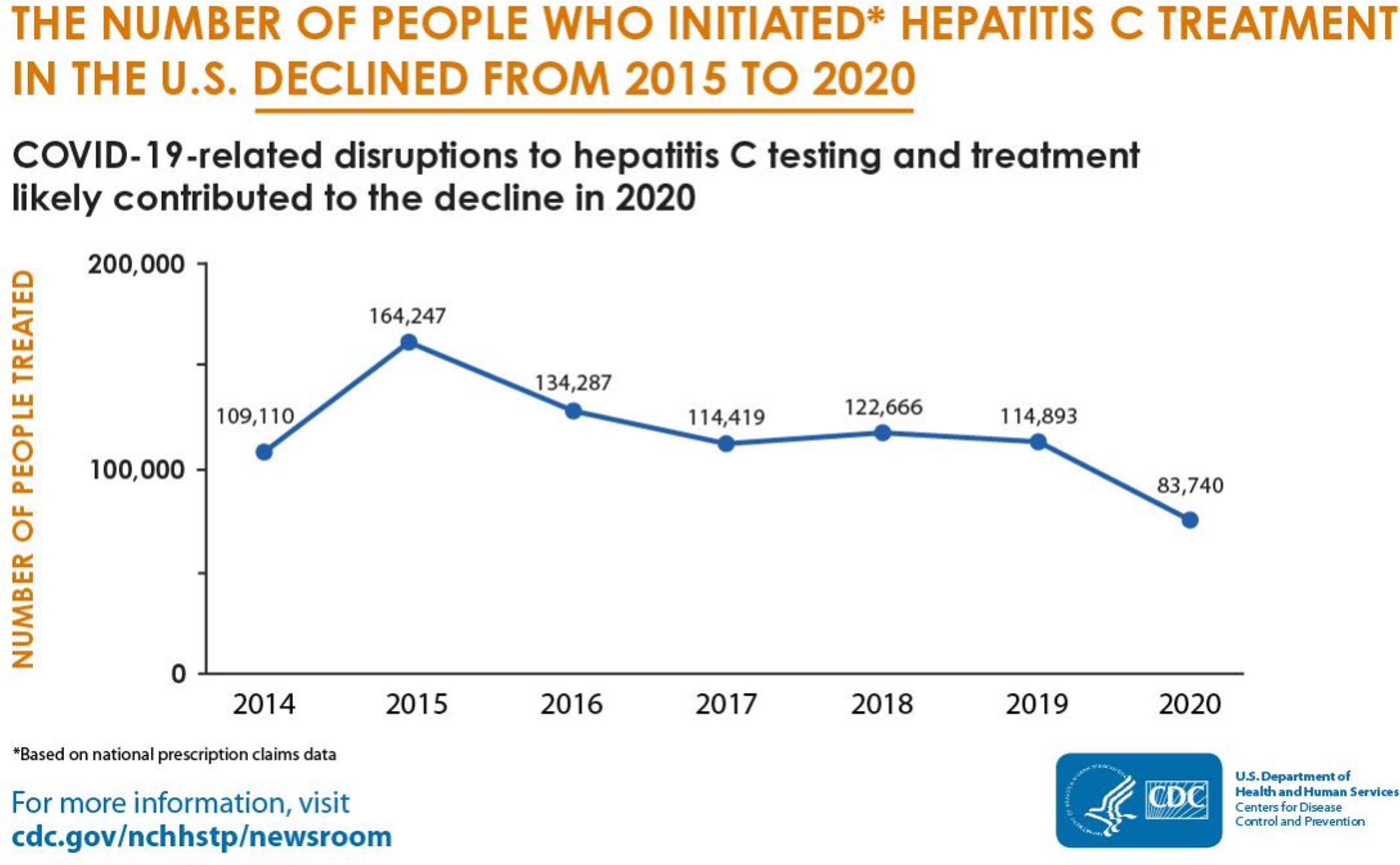 It is estimated that to eliminate HCV > 260,000 people should be treated every year.
Eyasu H Teshale, MD, Henry Roberts, PhD, Neil Gupta, MD, MPH, Ruth Jiles, MS, MPH, PhD, Characteristics of persons treated for hepatitis C using national pharmacy claims data, United States, 2014–2020, Clinical Infectious Diseases, 2022;, ciac139, https://doi.org/10.1093/cid/ciac139, slide credit NVHR/ CHLPI
Hepatitis C virus clearance cascade using national commercial laboratory data,  — United States, 2013–2022
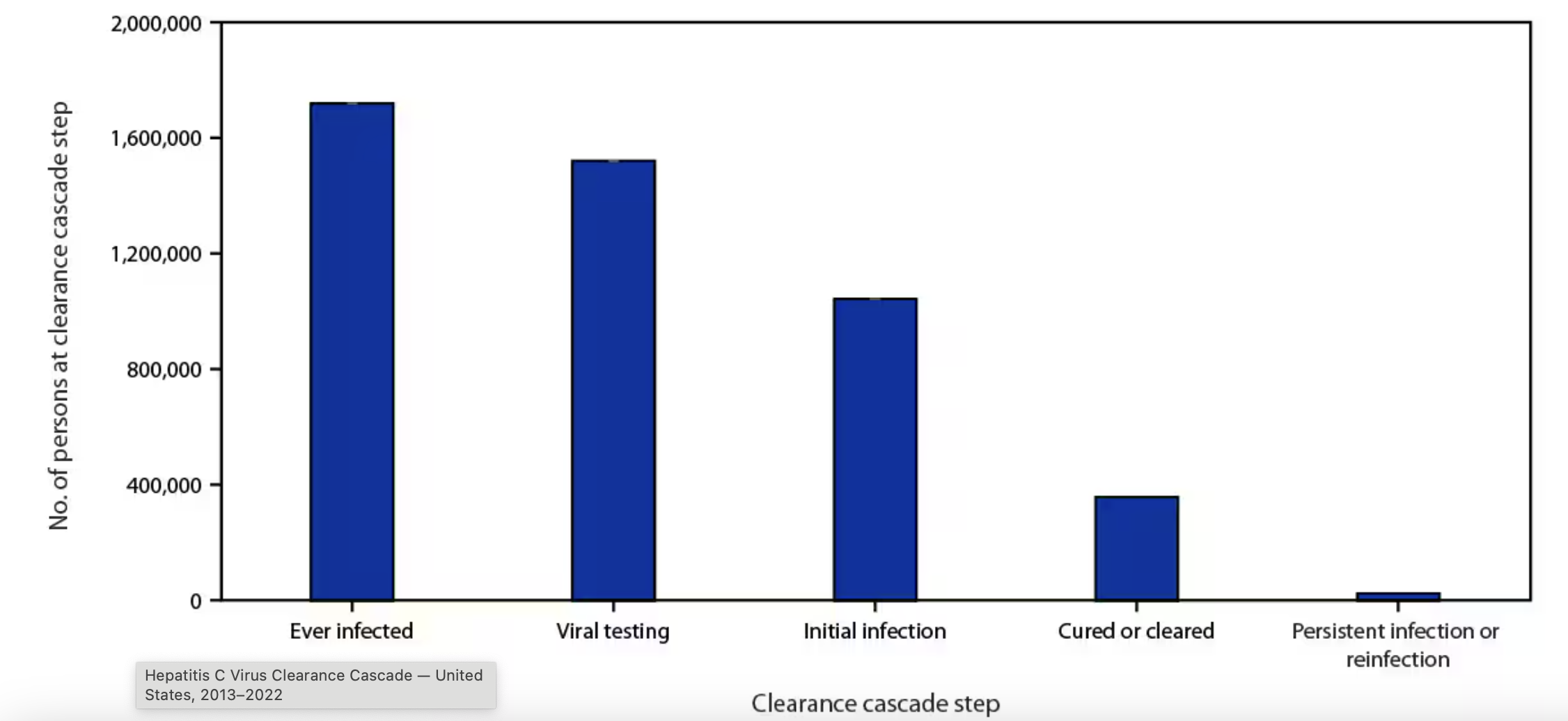 Only 34% of those with an HCV diagnosis were cured
Wester C, Osinubi A, Kaufman HW, et al. Hepatitis C Virus Clearance Cascade — United States, 2013–2022. MMWR Morb Mortal Wkly Rep 2023;72:716–720. DOI: http://dx.doi.org/10.15585/mmwr.mm7226a3.
HCV Care: A Health Equity Issue
Communities with high HCV impact and with restricted access to treatment
Communities of color
Rural communities
People who have housing insecurity
People who use drugs
People who have a history of incarceration
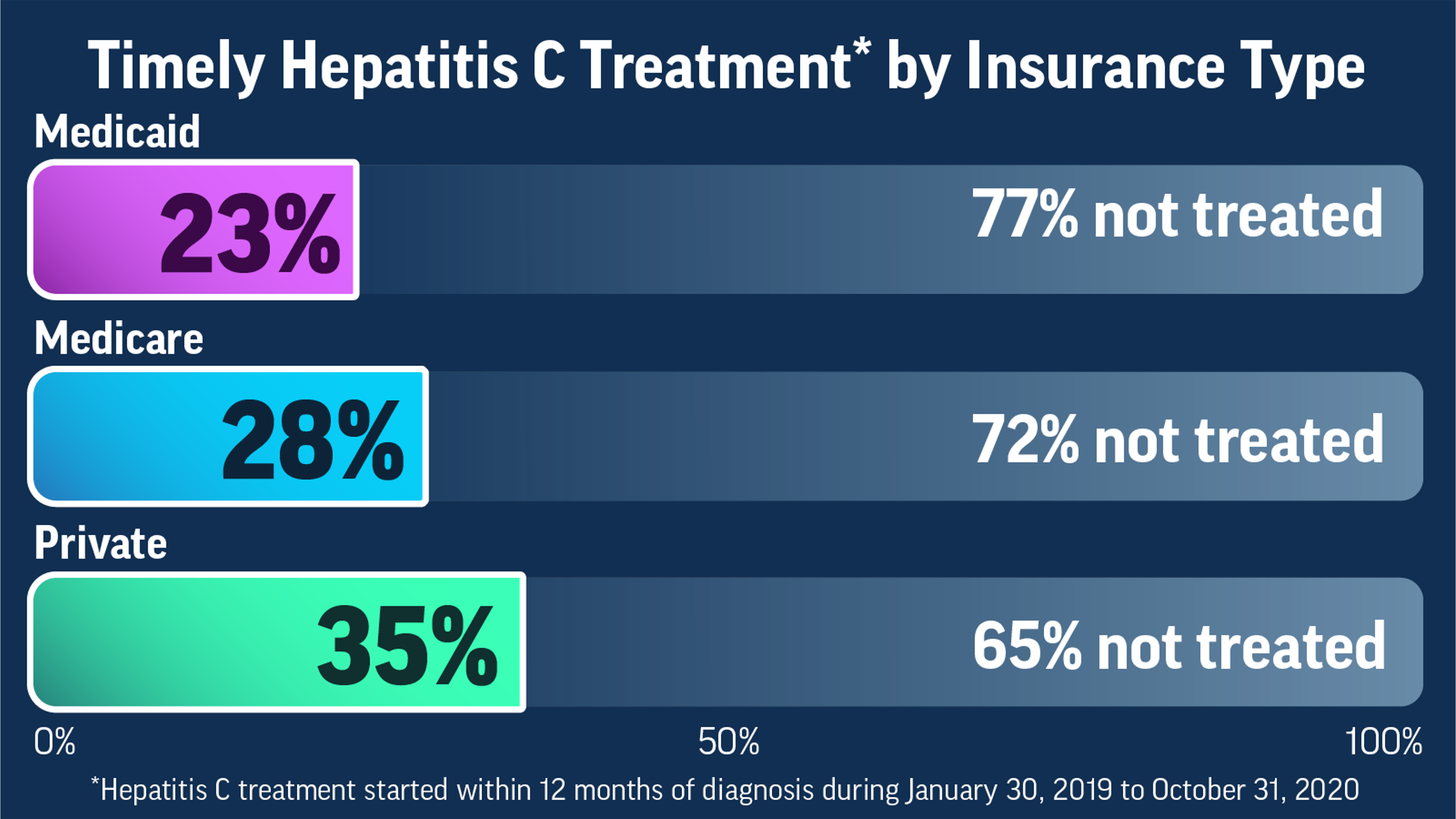 Only 1 in 3 of Insured Receive Timely HCV Treatment
Thompson WW, Symum H, Sandul A, et al. Vital Signs: Hepatitis C Treatment Among Insured Adults — United States, 2019–2020. MMWR Morb Mortal Wkly Rep 2022;71:1011-1017. DOI: http://dx.doi.org/10.15585/mmwr.mm7132e1. Slide credit: NVHR and CHLPI
Barriers to HCV Eliminationin the US
Cherokee Nation
Cherokee Nation Health Services
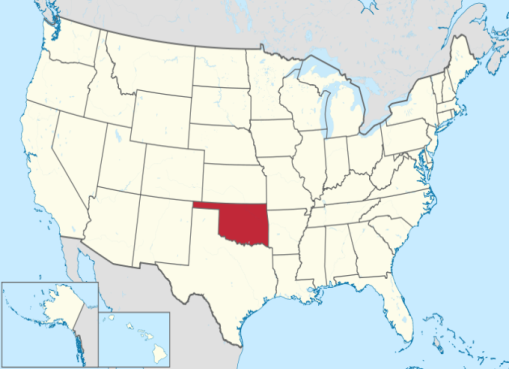 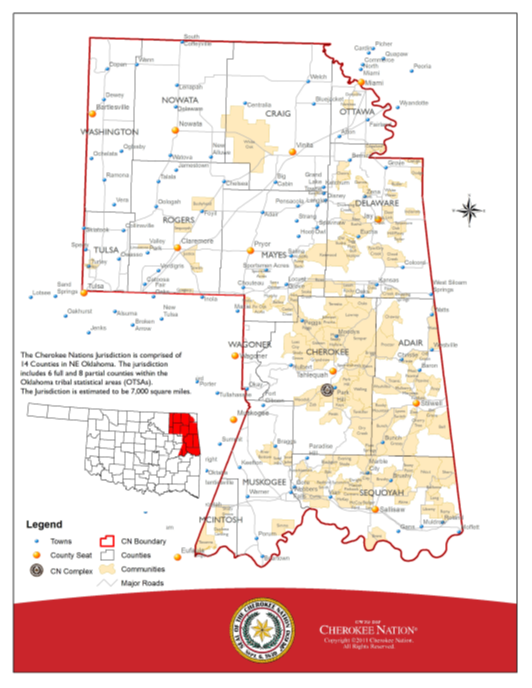 Sovereign Nation within a Nation
Largest Tribe in the US
> 450,000 citizens worldwide 
14 county area (over 9,200 sq mi.)
141,000 reside within the reservation
Largest Tribal Health System in the USA
One central hospital and 9 outlying clinics 
Serves > 140,000  American Indian/Alaska Native
Source: Cherokee Nation Health Services, 2024
[Speaker Notes: The Cherokee Nation is a sovereign nation within a nation, located in the NE part of Oklahoma. The capitol is located in Tahlequah OK and it governing system is composed of 3 branches. It operates the largest Tribal Health System in the USA and it is the second largest tribe.  There are over 350,000 Cherokee citizens across the globe but the Cherokee Nation Health Services mainly provide medical care to the 130,000 AI/AN that live in the 14 Cherokee counties through its central hospital located in Tahlequah or one of the 8 outlying clinics. The CNHS has a unified electronic health record.  In the last 5 years there have been over 900,000 patient visits per year.]
Eliminating hepatitis C virus (HCV) as a public health threat:A comprehensive approach involving various interventions
HCV Awareness Day
October 31, 2015
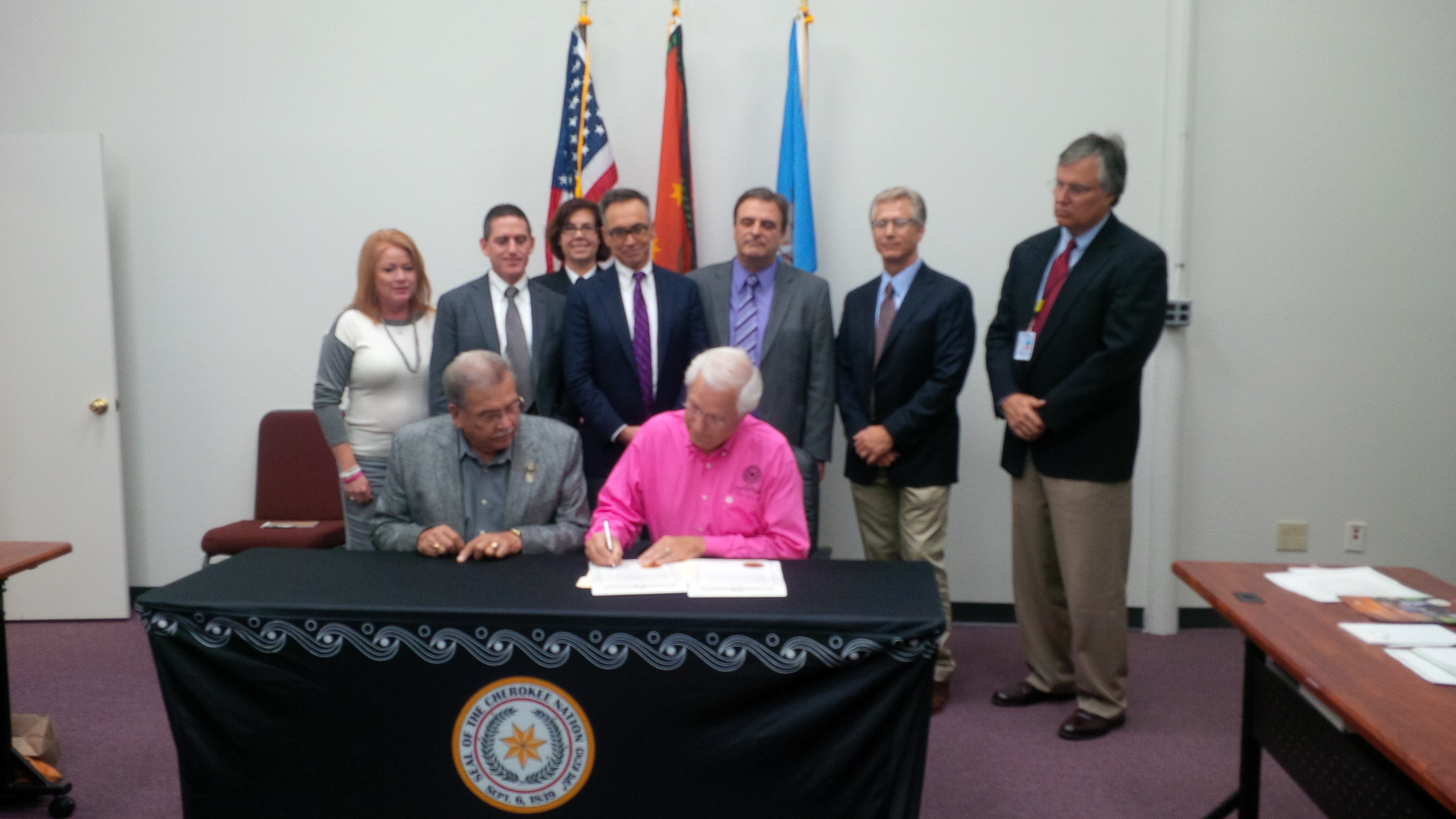 “As Native people and as Cherokee Nation citizens, we must keep striving to eliminate hepatitis C from our population.” Chief Bill John Baker
Source: Cherokee Nation Health Services, 2024
CNHS HCV Screening and Diagnosis:Interventions
SSP: Syringe Service Program, ED: Emergency Department
UC: Urgent Care
Source: Cherokee Nation Health Services, 2024
The CNHS Syndemic Care Model
Community Health Worker
Universal Screening
HCV Evaluation
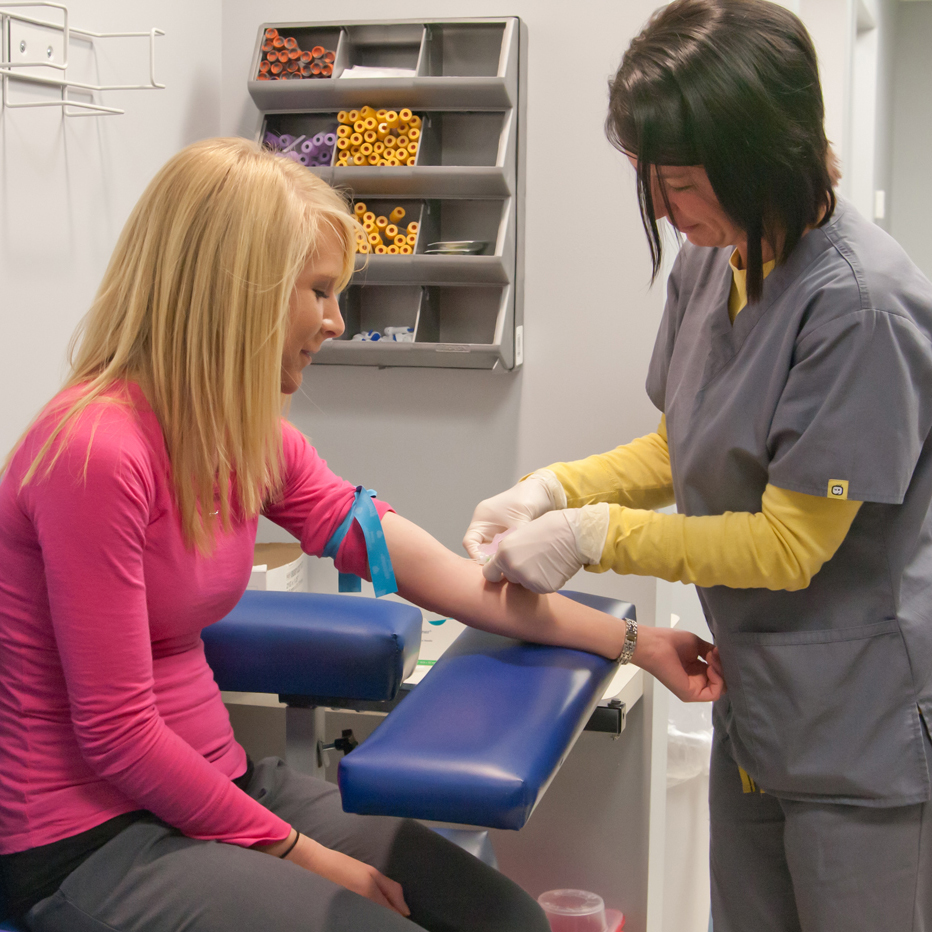 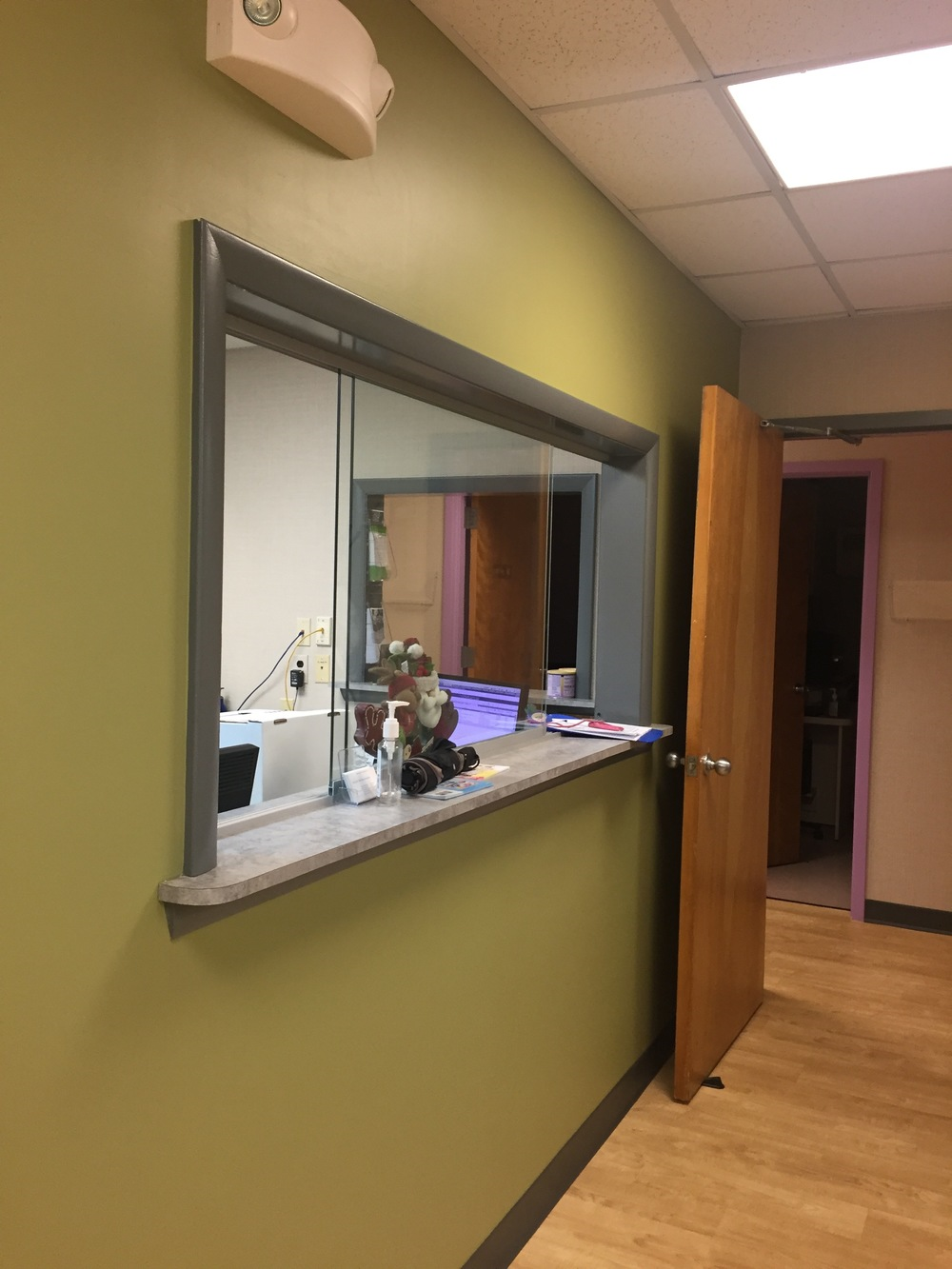 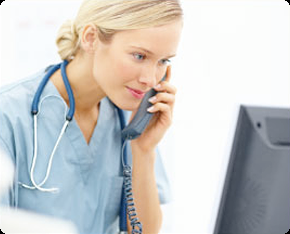 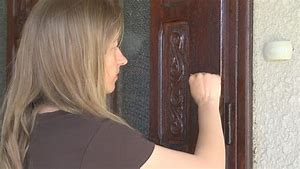 Treatment
Community Health Worker
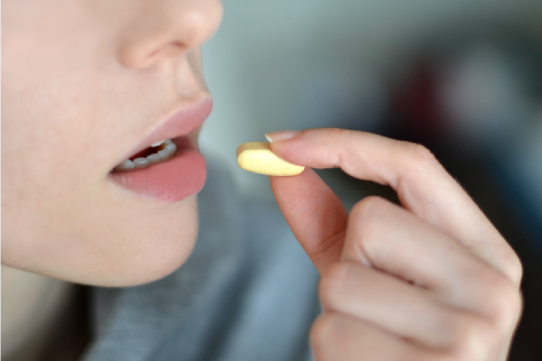 CNHS: Cherokee Nation Health Services
DAA: Direct Acting Antiviral,  MAT: Medication Assisted Therapy
Source: Cherokee Nation Health Services, 2024
CNHS HCV Screening Outcomes
Cumulative percentage of persons who received one or more hepatitis C virus antibody tests, by birth cohort — Cherokee Nation Health Services, October 2012–July 2015
Universal Screening of Individuals Who Accessed the CNHS Screening sites from  October 2015-December 2023 and Were Screened for HCV
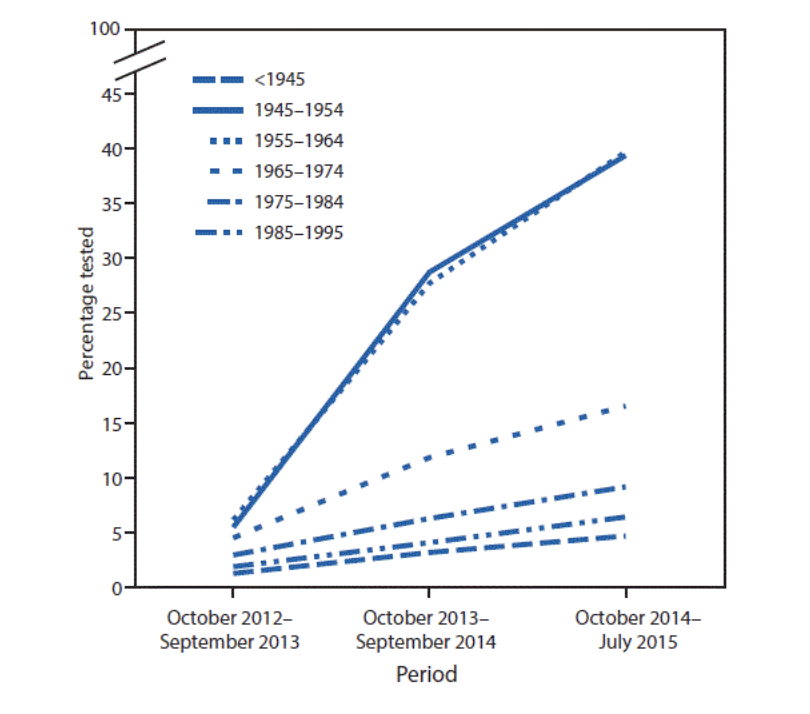 *Numerator:  	# of unique (≥18 years) screened for HCV
**Denominator: 	# of unique patient (≥18 years) who had an encounter in the UC/ED, Hospital, primary care and women’s clinic
As of December 2023, 82.5% of patients > 18 yo who accessed the health system have been screened
Mera J, Vellozzi C, Hariri S, et al. Identification and Clinical Management of Persons with Chronic Hepatitis C Virus Infection — Cherokee Nation, 2012–2015. MMWR Morb Mortal Wkly Rep 2016;65:461–466.
Source: Cherokee Nation Health Services, 2024
HCV Health Care Infrastructure Strengthening:Incorporating the ECHO Model
Number of patients with hepatitis C virus (HCV) infection who tested RNA positive and initiated all-oral, anti-HCV therapy, by month and cumulative total — Cherokee Nation Health Services (CNHS), January 2014–July 20151
Estimated cumulative costs of  care for hepatitis C virus infection via ECHO and conventional care — Cherokee Nation Health Services, Oklahoma, 2020-20402
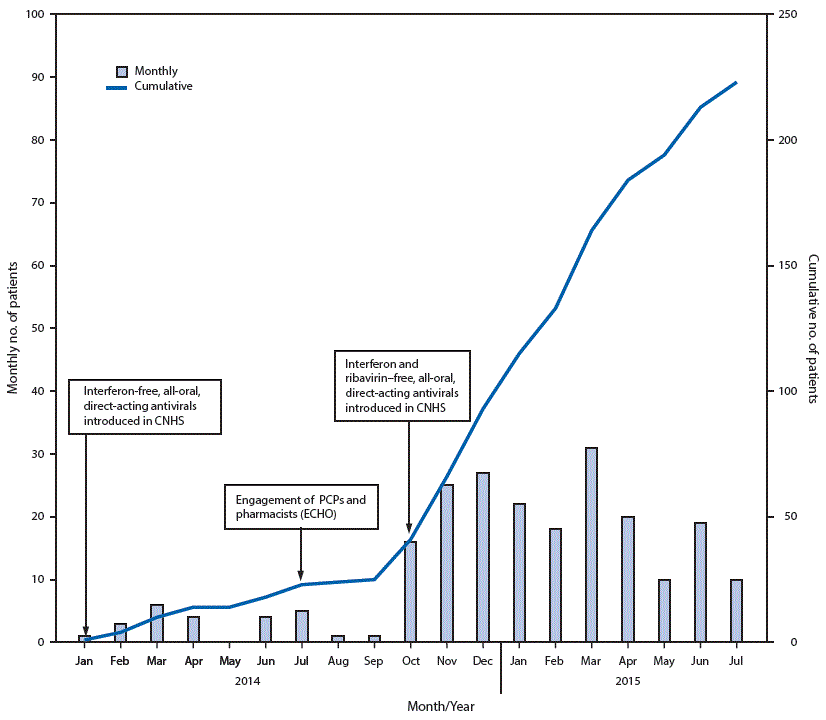 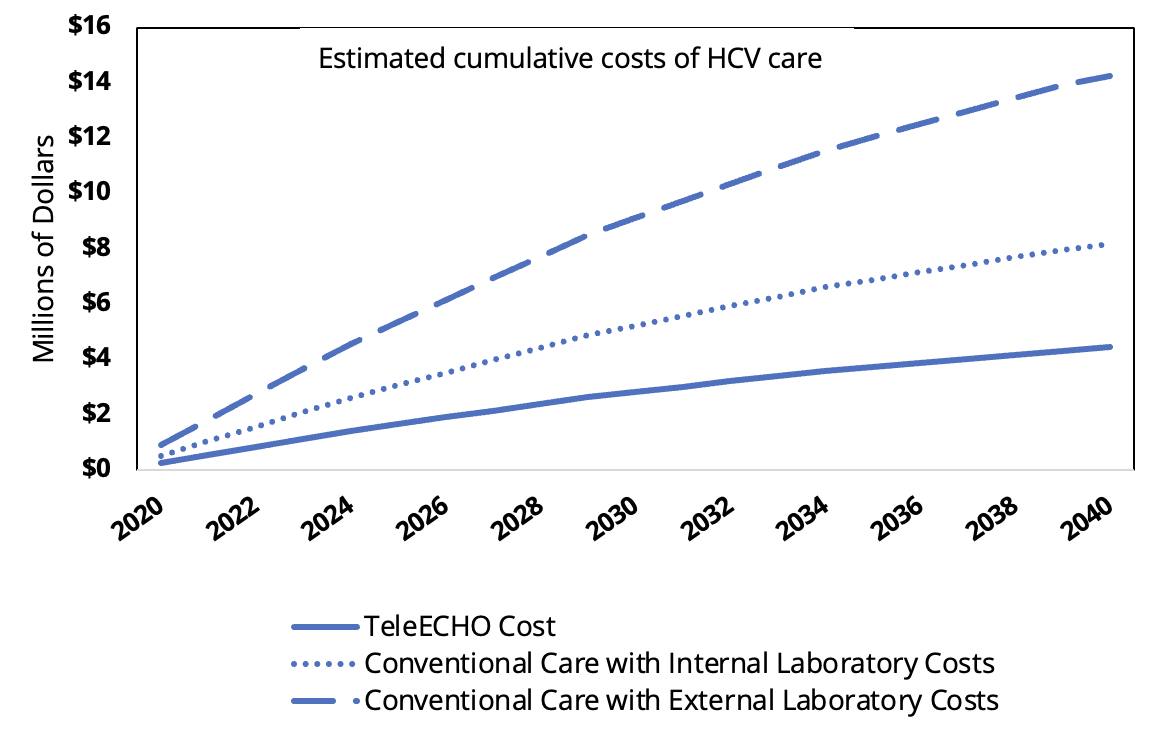 Mera J, Vellozzi C, Hariri S, et al. Identification and Clinical Management of Persons with Chronic Hepatitis C Virus Infection — Cherokee Nation, 2012–2015. MMWR Morb Mortal Wkly Rep 2016;65:461–466  
2. Jorge Mera, Molly Feder , Jeri Sawyer , Gretchen Greene , Brigg Reilley , Ashley Wirth , David Stephens , Jessica Leston: Poster 01946 presented at ID Week 2023, Washington, DC
CNHS Harm Reduction Program
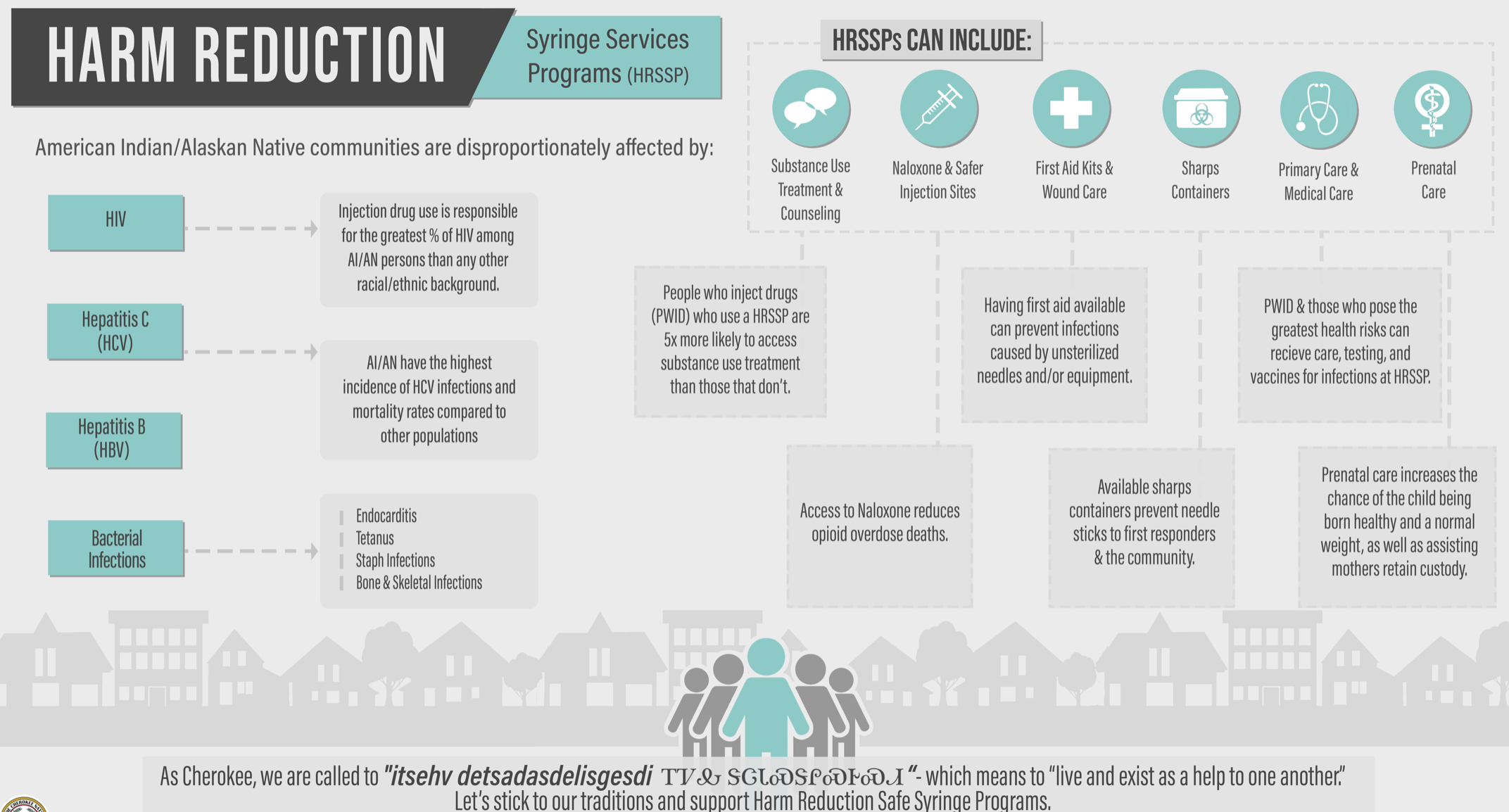 MAT services:  798 patients enrolled
SSP services:    806 clients enrolled
Source: Cherokee Nation Health Services, 2024
Impact of Interventions on CNHS HCV Cascade of Care
Cascade of care among persons with hepatitis C virus infection (N = 1,423) — Cherokee Nation Health Services, Oklahoma, November 2015–October 2020
Five years after implementing a hepatitis C elimination program, Cherokee Nation Health Services (CNHS) had diagnosed hepatitis C in 1,423 persons, 86% of whom were linked to care. 
Although only 61% initiated treatment, 99% of those who completed treatment were cured. 
Barriers to HCV treatment initiation include lack of access to direct-acting antivirals at the time of HCV evaluation.
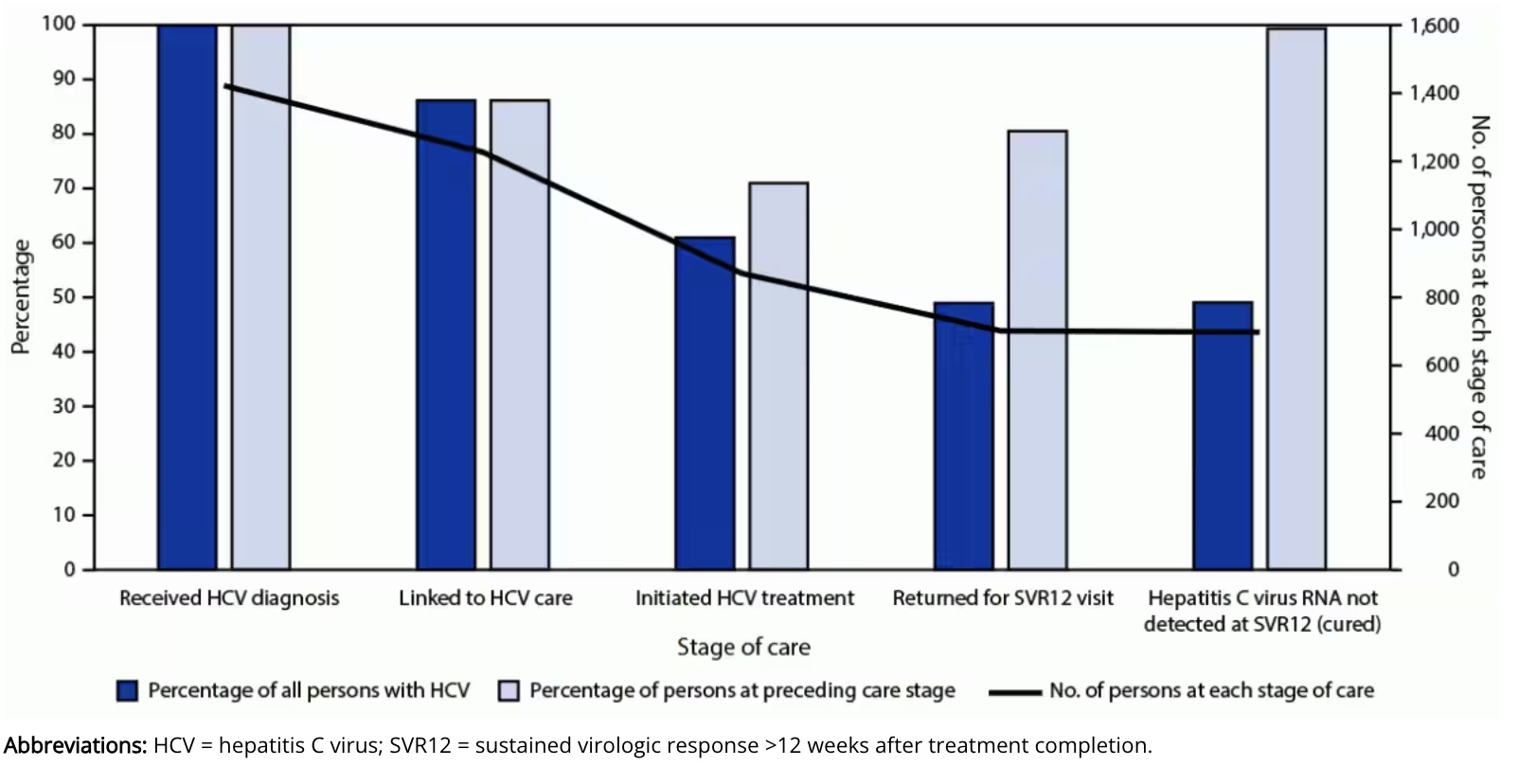 Essex W, Feder M, Mera J. Evaluation of the Cherokee Nation Hepatitis C Virus Elimination Program — Cherokee Nation, Oklahoma, 2015–2020. MMWR Morb Mortal Wkly Rep 2023;72:597–600.
CNHS HCV Cascade of Care By Year
Community Viral Load is Decreasing
N=179
N=300
N=133
N=100
N=75
N=142
N=121
N=217
N=484
Treatment Initiation is Decreasing
Percentage of Persons at Preceding Care Stage
Cherokee Nation Health Services, 2024
HCV Screening: Community Outreach
Essex, W., Mera, J., Comiford, A. et al. Assessing the Feasibility, Acceptability, and Effectiveness of a Pilot Hepatitis C Screening Program at Food Distribution Sites in Cherokee Nation, Oklahoma. J Community Health 48, 982–993 (2023).
Cherokee Nation Health Services, 2024
What Will it Take To Eliminate HCV in the CNHS?
Peer Recovery Specialist
What Will it Take to Eliminate HCV in the US?
DAAs: Direct Acting Antiviral Agents, SSP: Syringe Service Programs, MAT: Medication Assisted Treatment
“The targets for HCV screening, treatment, and cure should aim for a 100% success rate, otherwise, the most vulnerable persons are at risk of being overlooked and left behind”